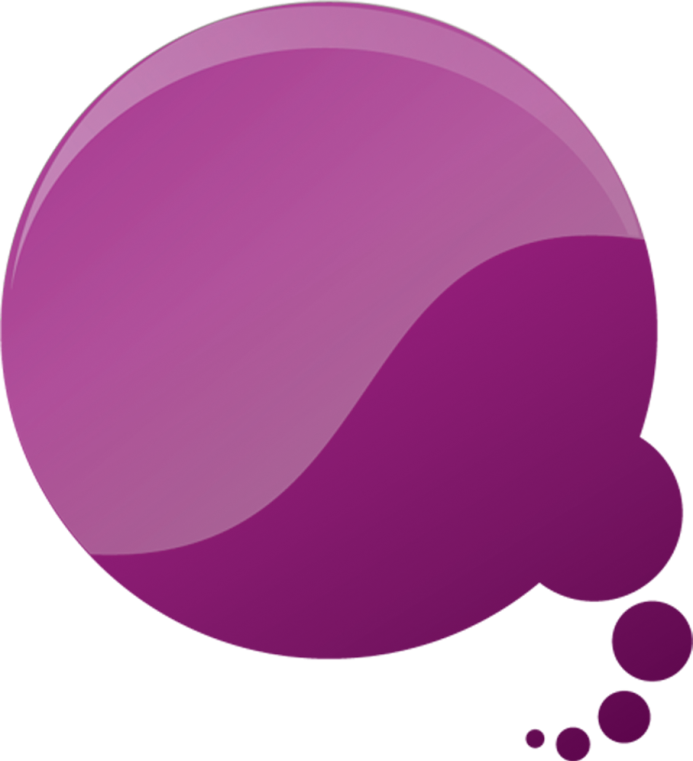 2
テサロニケの　でんどうはいけい
か
しと17:1-9
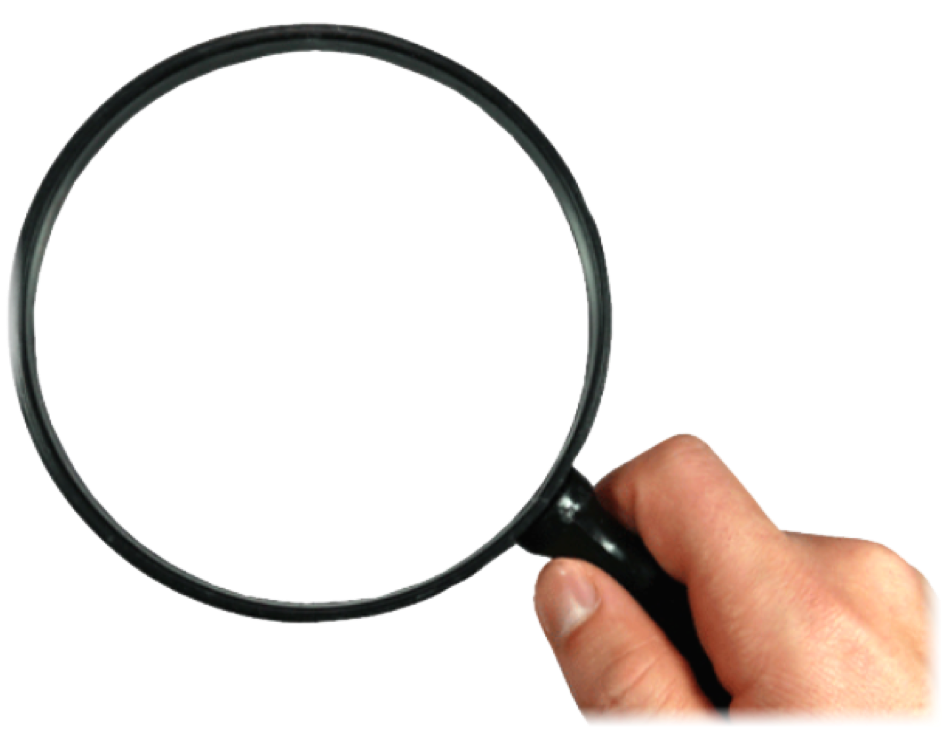 ３つの　じっせん
まいにち　じっせん!
ふくいんのみことば 
　　　　　　+ いじんでん
いちにち　 10ぷんずつでも　
　　　　　　　　　まいにち　じっせんしよう！
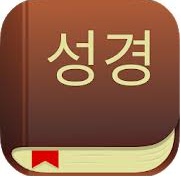 せいしょ
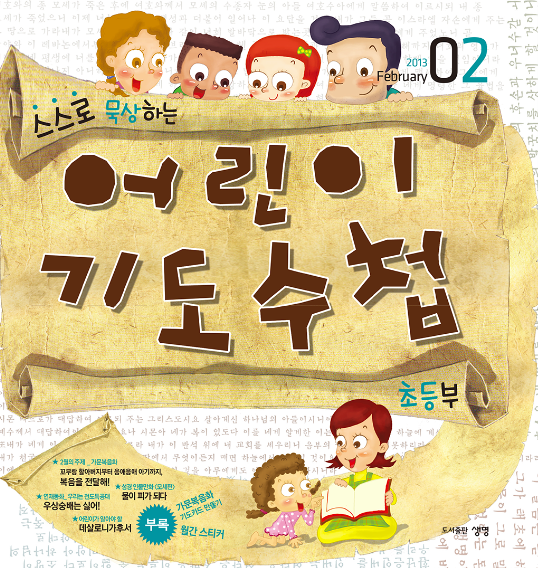 いじんでん
こくいん　ね　たいしつ
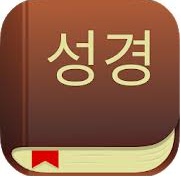 せいしょ
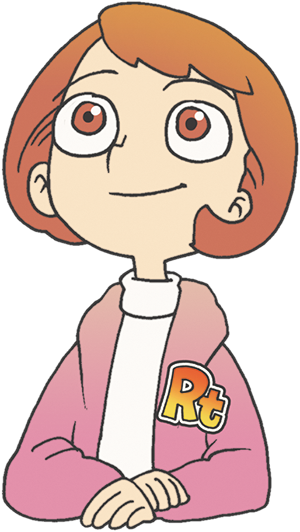 いじんでん
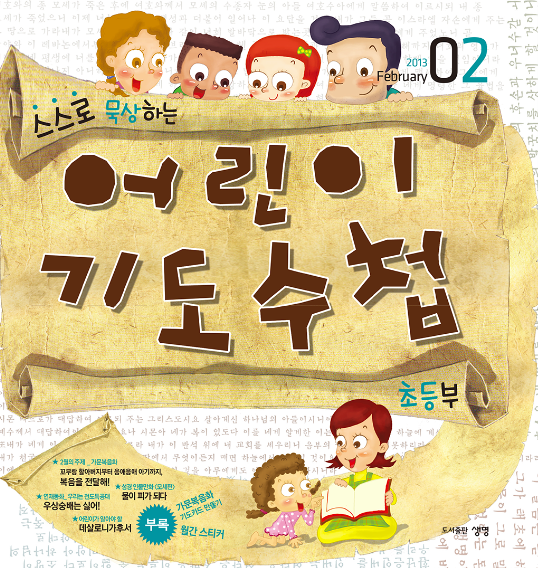 しゅのひ（にちよう）に
じっせん!
れいはい = 40にち　　
　　　　　　　しゅちゅう
れいはいは　かみさまに　しゅうちゅうする　
じかんです
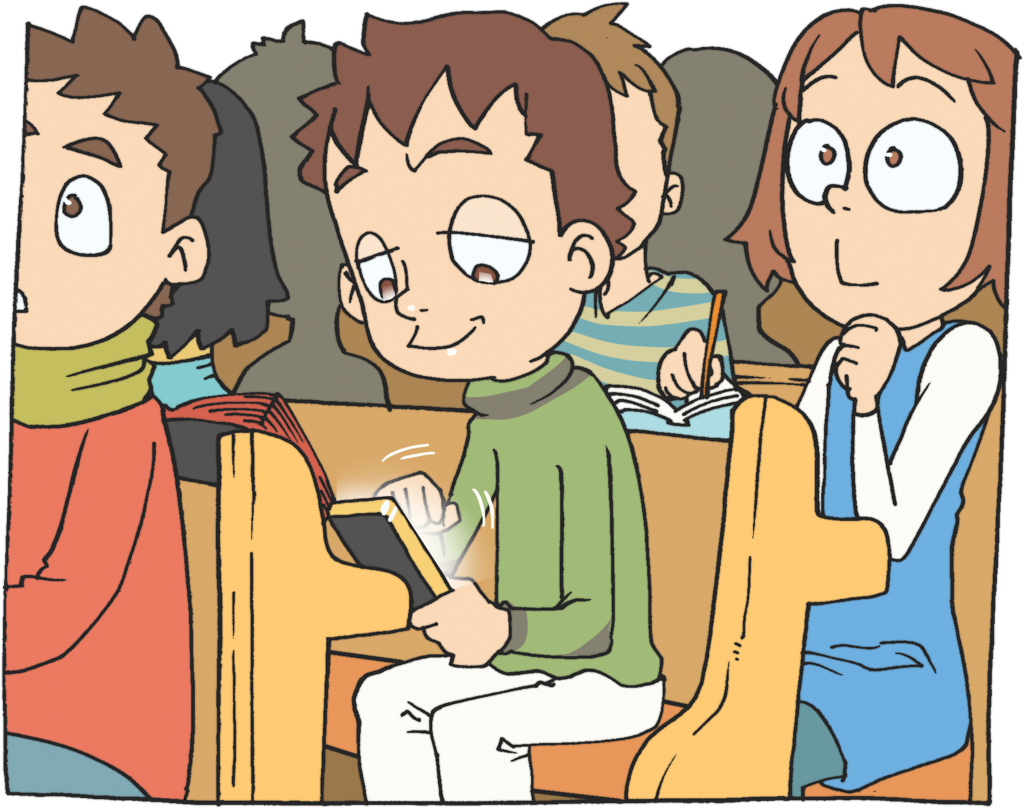 げんばで　じっせん!
れいてきはいけいを　あじわおう
インマヌエル
みつかいのたすけ
いのりのこたえ
かみのくに
せかいふくいんか
サタンしばる
ヨセフが　あじわった　
れいてきはいけい
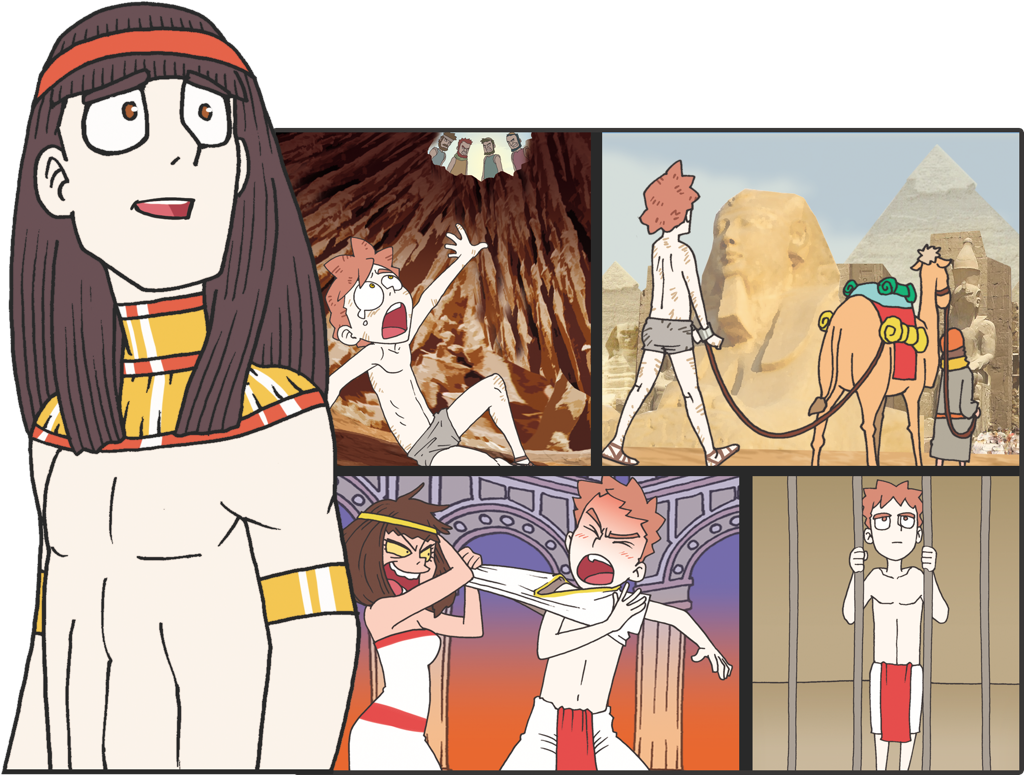 [Speaker Notes: どんな場合にも神様がともにおられることを信じて
最後まで勝利するレムナント]
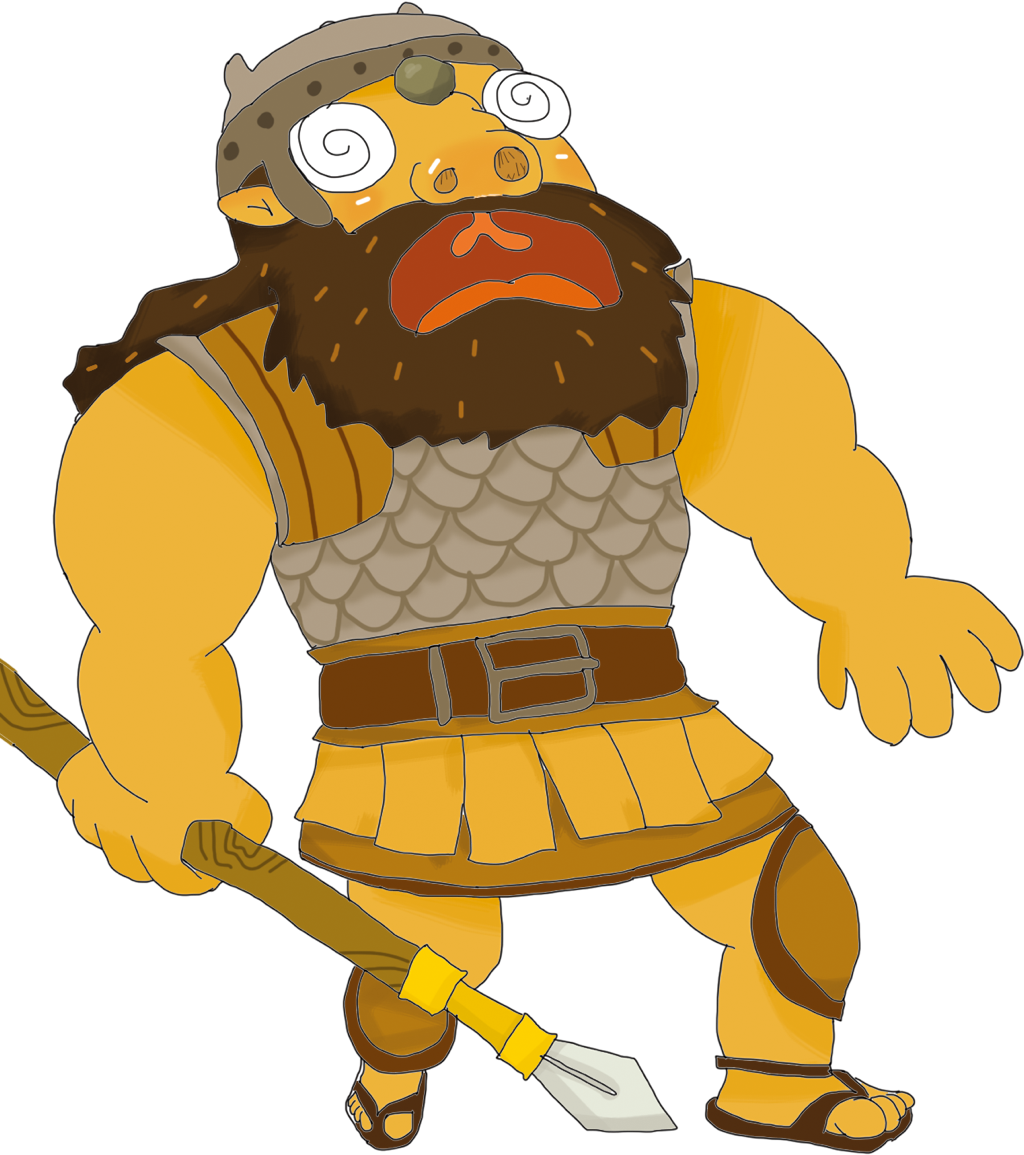 ダビデが　あじわった
れいてきはいけい
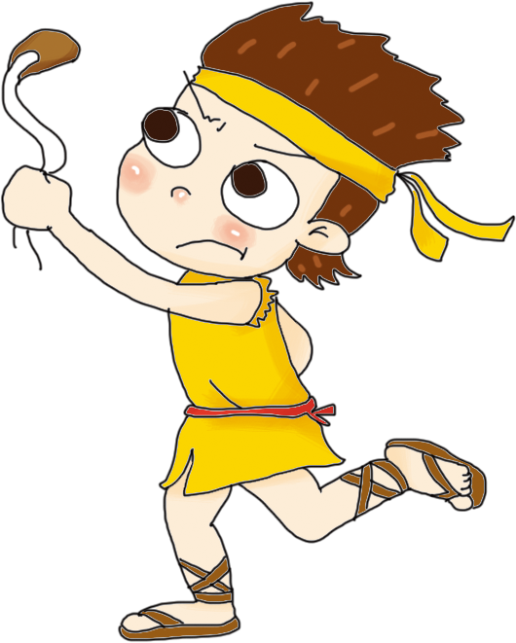 [Speaker Notes: 神様がともにおられることを告白して
暗やみ勢力をたたき壊すレムナント]
3つの　じっせんを　ちゃくじつに　あじわって
いれば　かみさまが　くださる　チームこうせいの　
しゅくふくが　あたえられます
ダビデと　ヨナタン
エリヤと　エリシャ
パウロと　でしたち
テサロニケの　ユダヤじん　かいどうに　
はいっていきました
そなえられた　でんどうでしが　いました (パウロチーム)
でんどうげんばが　そなえらえて　いました (かいどう)
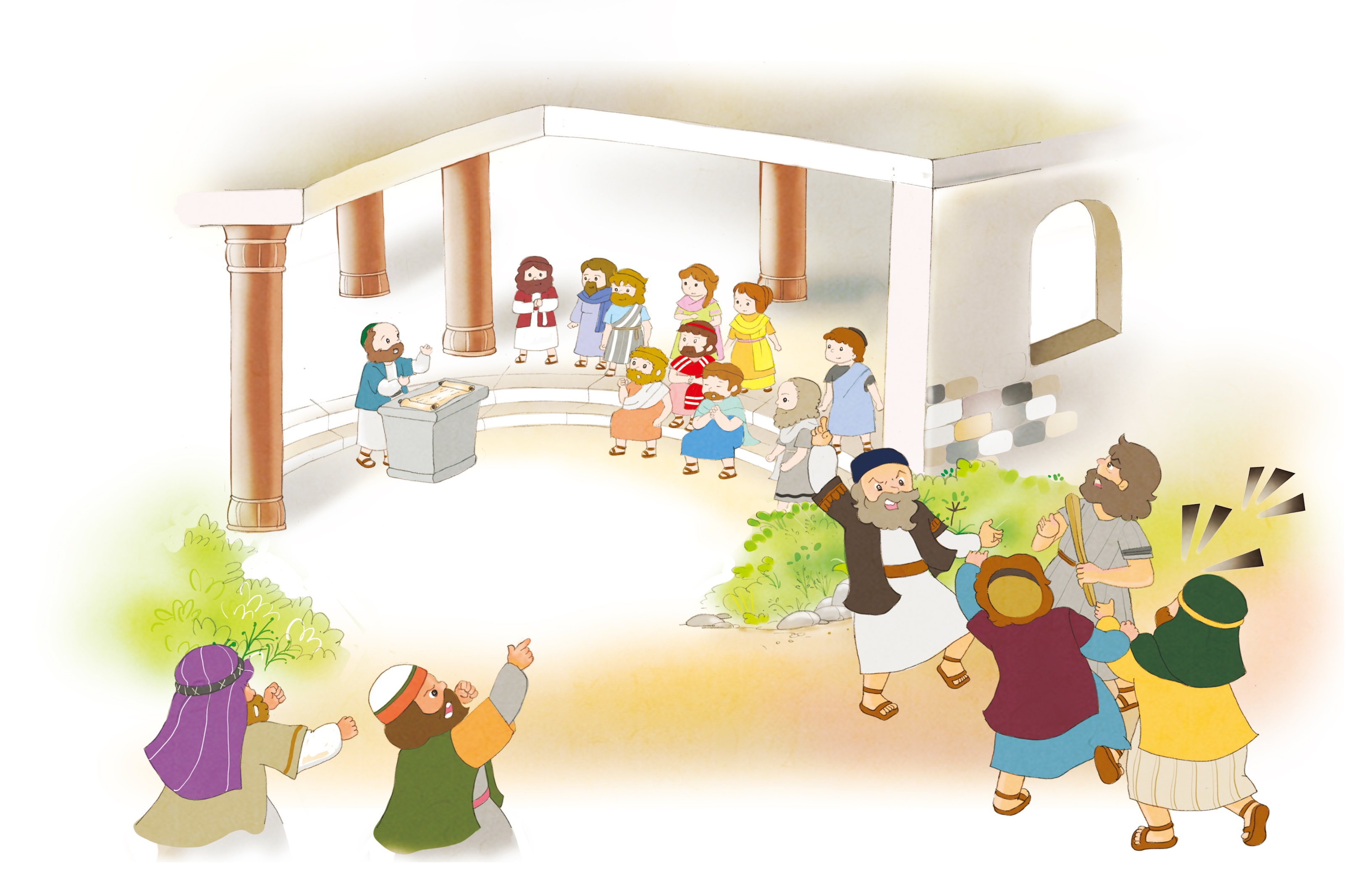 でんどうの　ないようを　もって　はいっていきました (ふくいん)
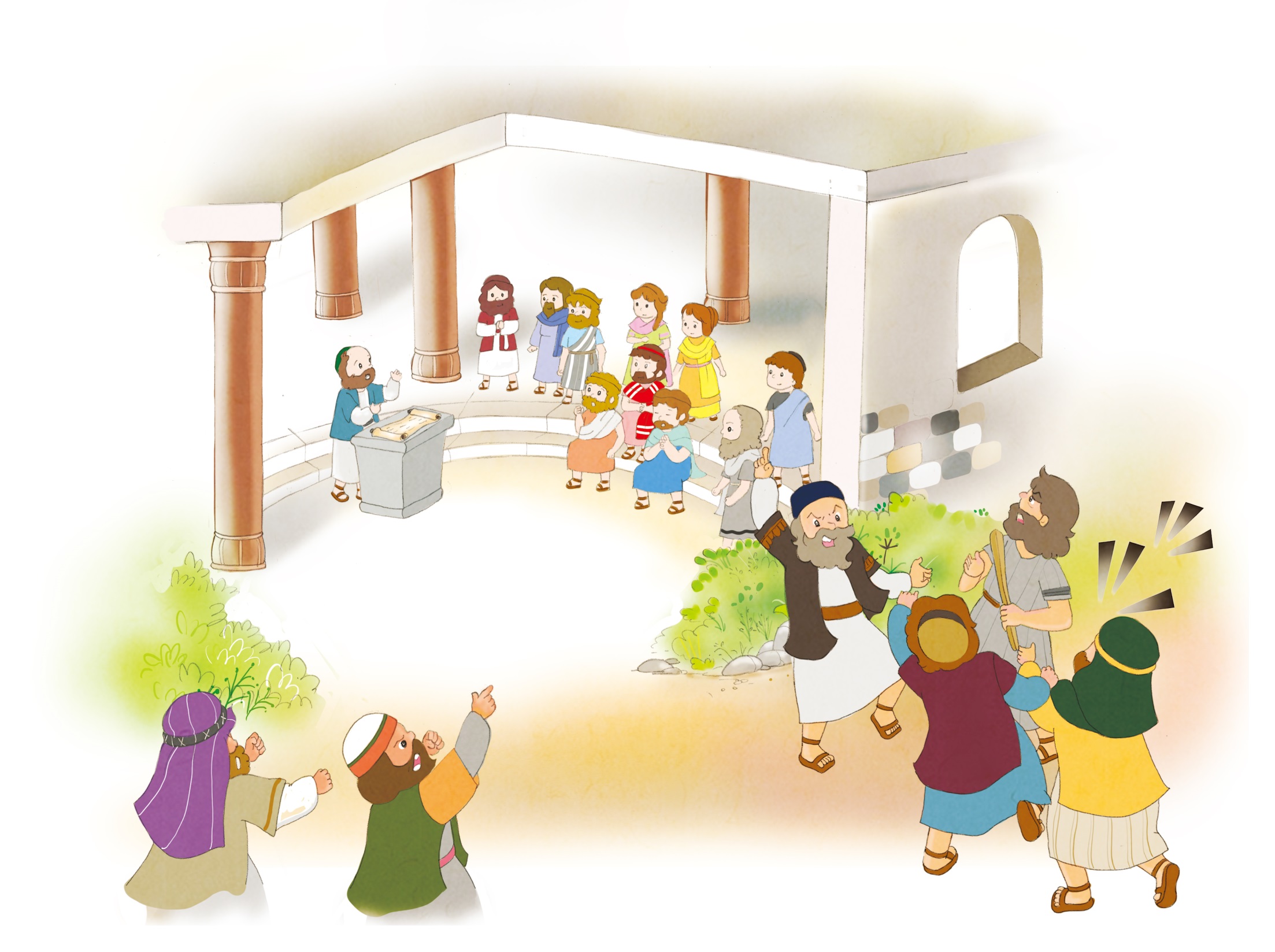 でんどうの　みが　たくさん　むすびました (しと17:4)
でんどうの　さまたげが　ありました (しと17:5-6)
そうどうが　おきました (しと17:8-9)
ゆれない　でしも　いました (ヤソン)
でんどう　したことは　ありますか
チームを　こうせいして　でんどうした　ことは　ありますか
でんどうして
ぼうがいされた
ことは　ありますか
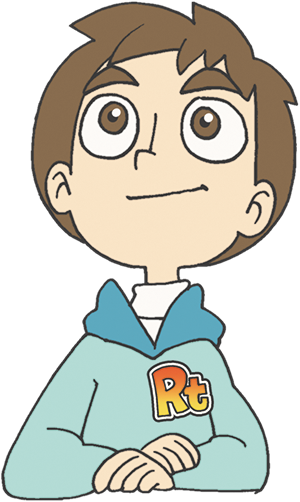 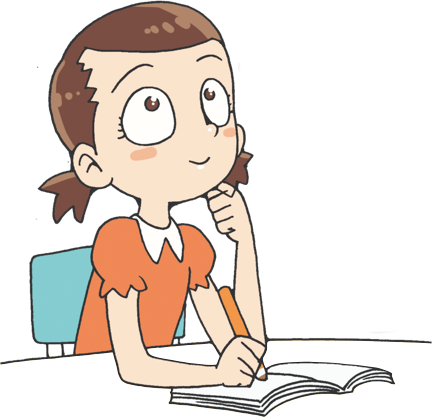 3つの　じっせんを　ちゃくじつに　あじわって
いれば　かみさまが　くださる　チームこうせいの　
しゅくふくが　あたえられます
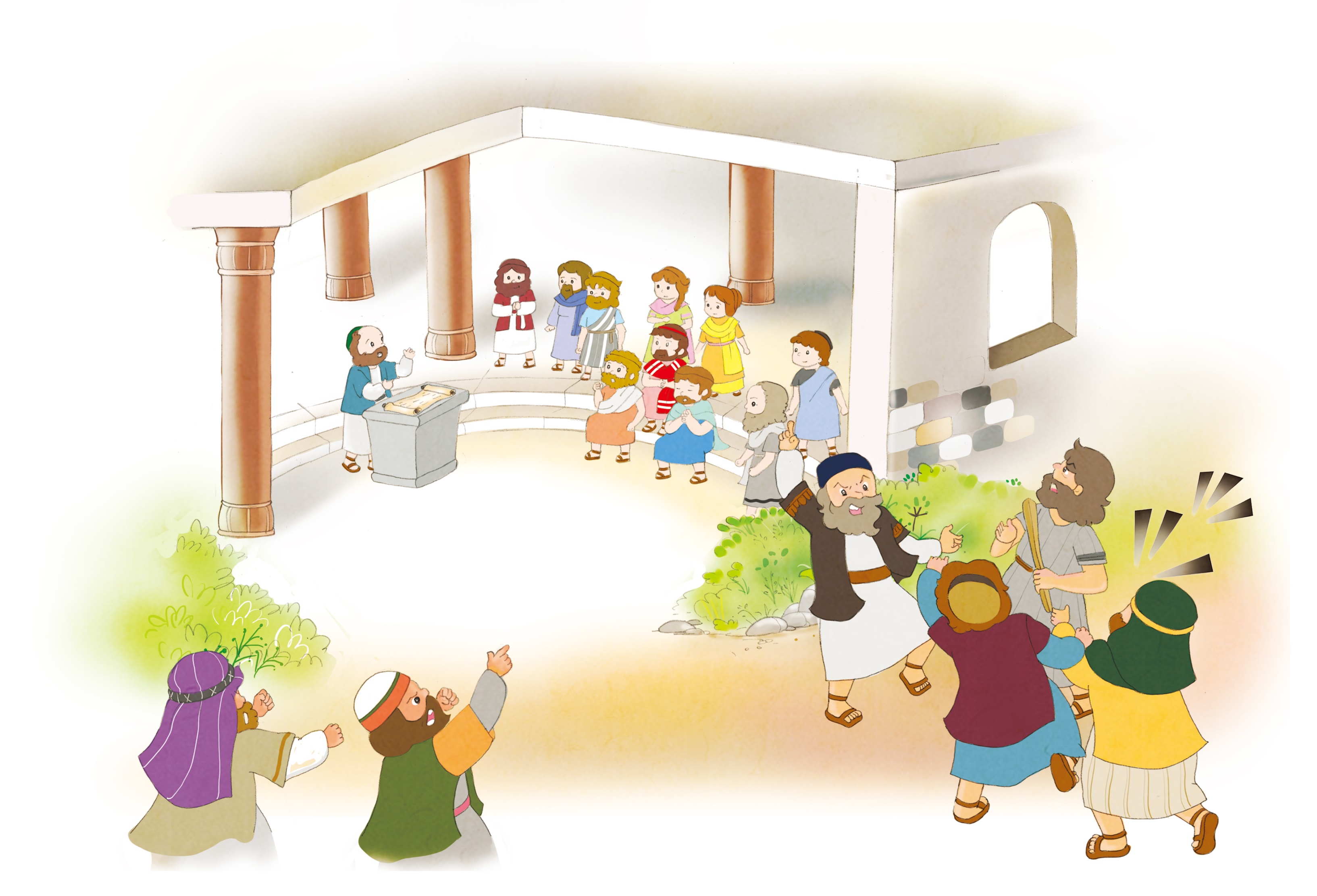 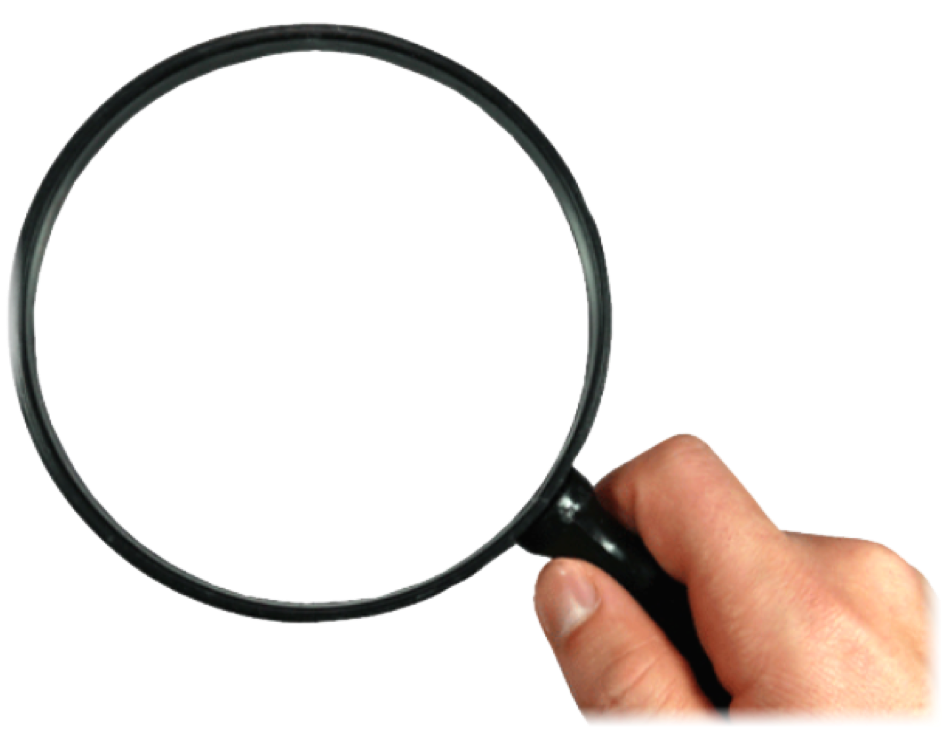 ３つの　じっせん
まいにち　じっせん!
ふくいんのみことば 
　　　　　　+ いじんでん
しゅのひ（にちよう）に
じっせん!
れいはい = 40にち　　
　　　　　　　しゅちゅう
げんばで　じっせん!
れいてきはいけいを　あじわおう
フォ
ー
ラム
し
て
いん
し
よう
こく
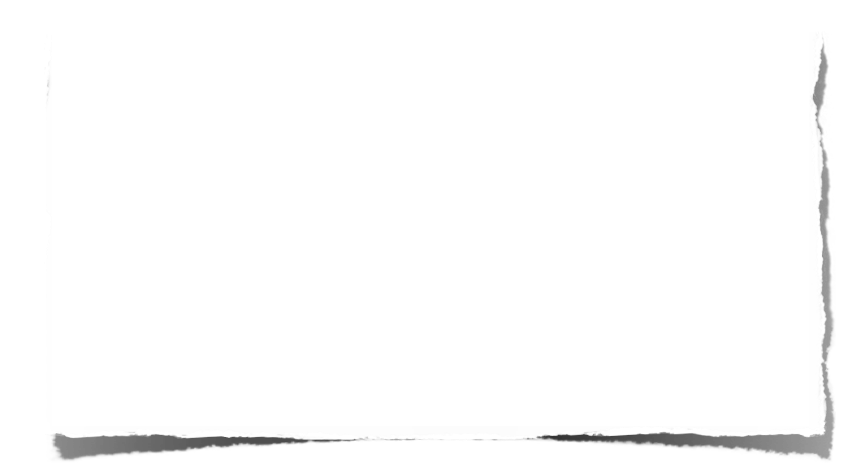 みことばの　なかで　いちばん　こころに　
のこった　ことを　フォーラムしよう
でんどうの　けいけんに　
ついて　フォーラムしよう
いっしょに　でんどうする　チームに
であうように　おいのりしよう